A Guide to STIR/SHAKEN Certification
Who needs to obtain certification?
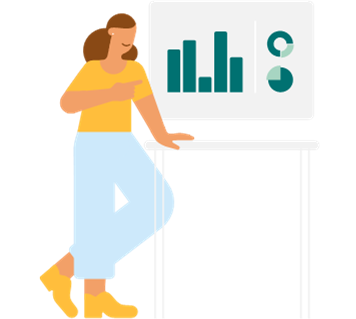 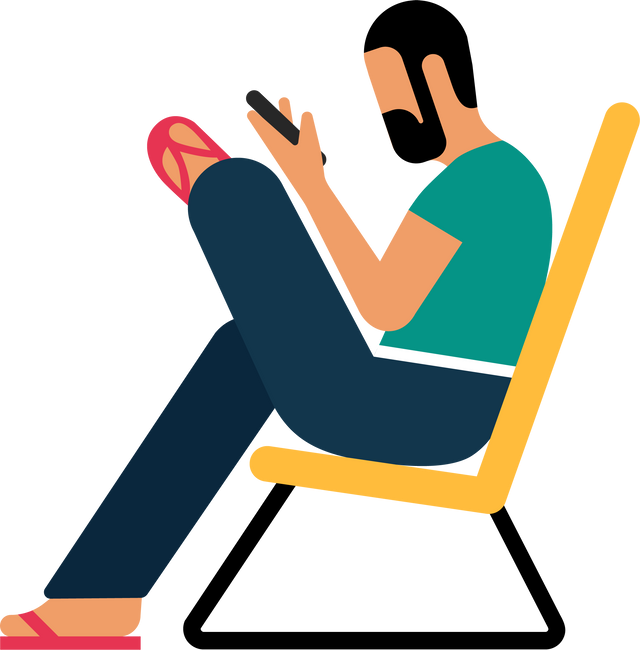 Who needs to deploy STIR/SHAKEN?
All Service Providers
Intermediate Service Providers
FCC Reports & Orders
FCC Resources
Any entity selling voice service to an end user is a Service Provider
The FCC and the Traced Act “require a provider of end user voice service to implement STIR/SHAKEN“
Are required to sign unsigned calls unless they participate with industry traceback groups
First Report and Order
Refer to FCC 20-42A1 at docs.fcc.gov/public/attachments/FCC-20-42A1_Rcd.pdf
Third Report and Order
https://docs.fcc.gov/public/attachments/FCC-20-96A1_Rcd.pdf
For more information visit fcc.gov/call-authentication
Attestation requirements
From FCC 20-96A1 
(ThirdReport and Order in the Matter of Advanced Methods to Target and Eliminate Unlawful Robocalls)
https://docs.fcc.gov/public/attachments/FCC-20-96A1_Rcd.pdf
30. They may, for example, take into account the level of attestation, including looking at
what level of attestation has historically been present where such data is available. Attestation under the
SHAKEN framework can take three basic forms. “A” attestation requires that the signing voice service
provider: 1) is responsible for the origination of the call onto the network; 2) “[h]as a direct authenticated
relationship with the customer and can identify the customer”; and 3) “[h]as established a verified
association with the telephone number used for the call.” By contrast, “B” attestation only requires that
the first two requirements be met. Finally, “C” attestation is the most limited form of attestation,
requiring only that the signing voice service provider both be “the entry point of the call into its VoIP
network” and have “no relationship with the initiator of the call (e.g., international gateways).”78
Service Provider Setup
Customers who currently use Inteliquent Signed Authentication Service
Inteliquent will continue to sign calls using the Inteliquent certificate
Do you provide voice or fax services to other entities
NO
Prerequisites: Originating Service Provider requirements
Have a 499 Filer ID
Have an Operating Company Number (OCN)
Have filed with the FCC Robocall Mitigation Database (RMD)
Token Obtainment: Originating Service Provider obtains a token from the Policy Administrator (PA), iconectiv
Certificate Enablement: Originating Service Provider provides token to Certificate Authority (CA), Neustar for Inteliquent Hosted Service Customers, and obtains a certificate and key pair from CA.
Hosted Authentication: Service Provider Inteliquent Hosted Authentication Service to authenticate sign calls
YES
1Service Provider Prerequisites
2Register & Onboard with iconectiv
3Contract and Provision with Neustar
Inteliquent will sign calls using Service Provider’s certificate
What are the prerequisites for certification?
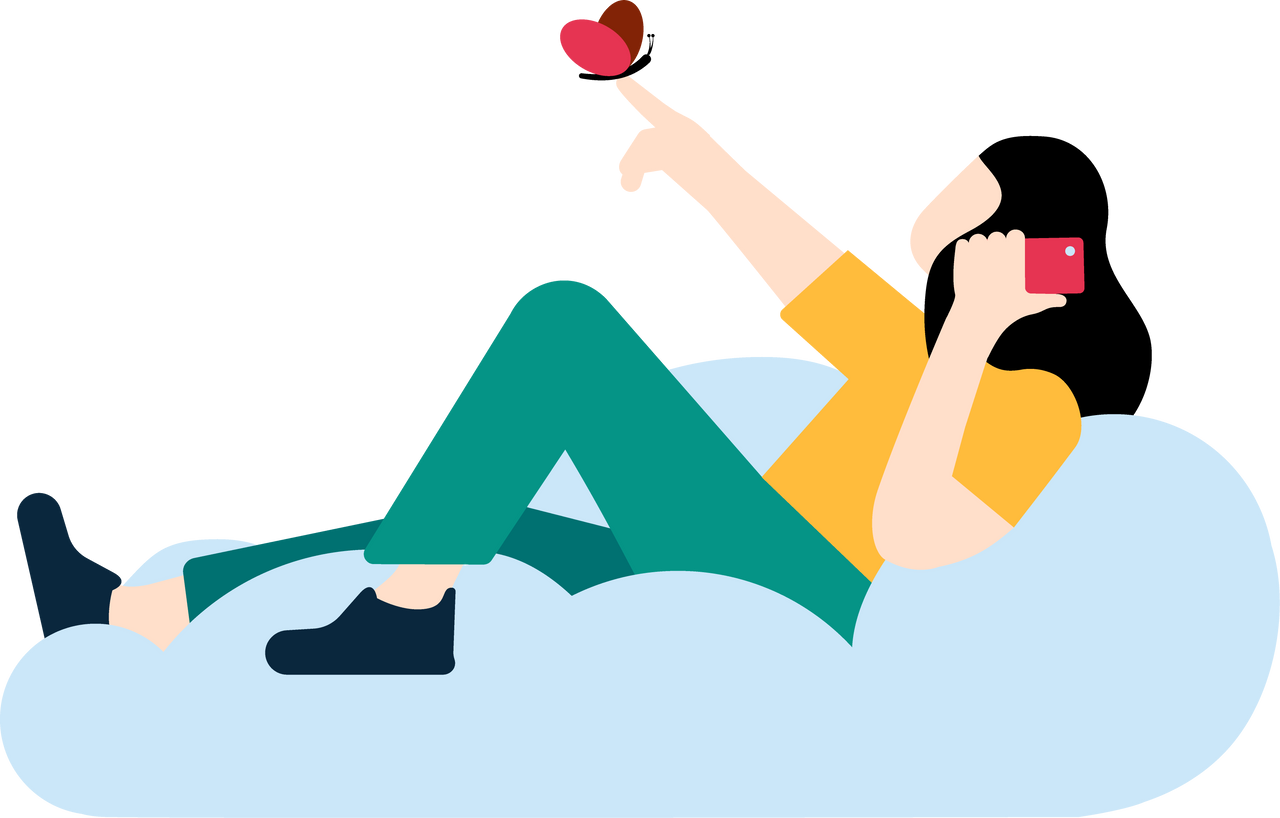 Step 1
Register for 499A ID
Obtain OCN
Enter Database
Visit the FCC Form 499 Filer Database apps.fcc.gov/cgb/form499/499a.cfm

Register for a 499A Provider IDusac.org/service-providers/contributing-to-the-usf/register-for-a-499-id
To obtain an Operating Company Number (OCN) via the assistance of a consultant, please contact: 
Carey Roesel Inteserra407-740-3006croesel@inteserra.com inteserra.com
Complete your entry in the Robocall Mitigation Database (RMD)
Direct numbering is no longer required as of May 10, 2021
fccprod.servicenowservices.com/rmd?id=rmd_welcome
For help with prerequisites(not required)
Who is Inteserra?
Pricing
STIR/SHAKEN Implementation
Inteserra provides support throughout the certification process.
$1,200 Obtain OCN from NECA on an expedited basis (1-2 weeks)

$5,000 STIR/SHAKEN implementation
Complete initial registration as an Authorized Service Provider with STI-PA (2-4 weeks): 
Enrollment and creation of initial account with STI-PA
Establish the credentials to interface to the STI-PA to obtain a SP-Token and link to the certificate revocation list
Assist SP with completion of readiness evaluation test plan

Facilitate account setup with certification authority (Neustar) (1-4 weeks) 

Update Robocall Mitigation Database as required (1-3 days)
What do you need to obtain certification?
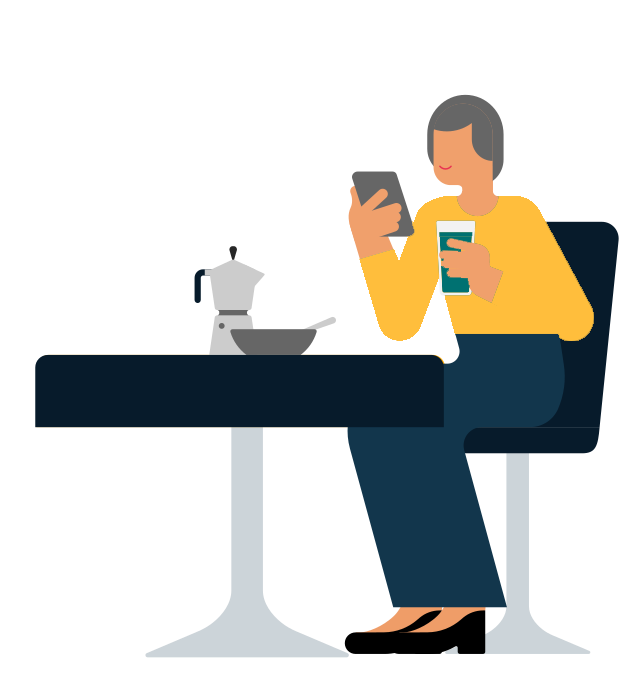 Step 2
Who is iconectiv?
Register
Provide info
Complete tasks
As the STI-PA, iconectiv is responsible for approving Service Providers (SPs) into the STIR/SHAKEN ecosystem and providing the SP Token
Refer to the STI-PA Registration Guide
Complete the registration form at authenticate.iconectiv.com
The User ID will be the SP-Admin User ID used for access to the STI-PA web app
After the online registration is completed, iconectiv will email the registrant requesting the following information:
OCN
FCC Form 499A
SPC Timer Expiry Value
Billing Information
IP Addresses
STI-PA Approved Software Vendor: Inteliquent/Neustar
The SP-Admin will receive a temp password for the SP-Admin User ID. 
The SP-Admin should log into the STI-PA portal and complete the following:
Change the password
Accept the SP fee agreement
Pay the STI-PA annual fee
Create an API user role
Step 2, cont.
Who is iconectiv?
Register
Provide info
Complete tasks
As the STI-PA, iconectiv is responsible for approving Service Providers (SPs) into the STIR/SHAKEN ecosystem and providing the SP Token
Refer to the STI-PA Registration Guide
Complete the registration form at authenticate.iconectiv.com
The User ID will be the SP-Admin User ID used for access to the STI-PA web app
After the online registration is completed, iconectiv will email the registrant requesting the following information:
OCN
FCC Form 499A
SPC Timer Expiry Value
Billing Information
IP Addresses
STI-PA Approved Software Vendor: Inteliquent/Neustar
The SP-Admin will receive a temp password for the SP-Admin User ID. 
The SP-Admin should log into the STI-PA portal and complete the following:
Change the password
Accept the SP fee agreement
Pay the STI-PA annual fee
Create an API user role
Step 3
Who is Neustar?
Complete forms
Obtain an SP token
Receive certificate
As the STI-CA, Neustar can assist the SP with obtaining their SP-Token and provisioning the STIR/SHAKEN certificate
The SP should request and return the following to Shaun Pack:
Master Service Agreement
Certificate Manager Service Order
Certificate Manager Setup Form
iq-customercompliance@sinch.com
Neustar will create and provide a fingerprint to be used in obtaining the SP-Token. The SP can: 
Obtain the token directly from iconectiv using scripts provided by Neustar and provide the SP-Token to Neustar
Allow Neustar to obtain the token on behalf of the SP — requires API user ID and password
Neustar will generate a CSR, validate the token, and generate a certificate.
The certificate will be provided for your records. 
No further work is required from the SP.
Neustar will create a keystore and associate the certificate to the SPs traffic for signing and verification of traffic.
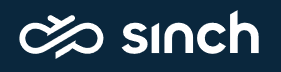 Step 4
Neustar confirmation
Sinch Contact
Test and Turn-up
Congratulations!
Neustar provides confirmation to both the customer and Sinch
Sinch will provide contact for an Implementation Manager

If no contact within 48 hours, you may directly contact:

iq-customercompliance@sinch.com
Verify appropriate headers are included in call flow
You have successfully completed the STIR/SHAKEN Certification process
How can you implement a hosted solution?
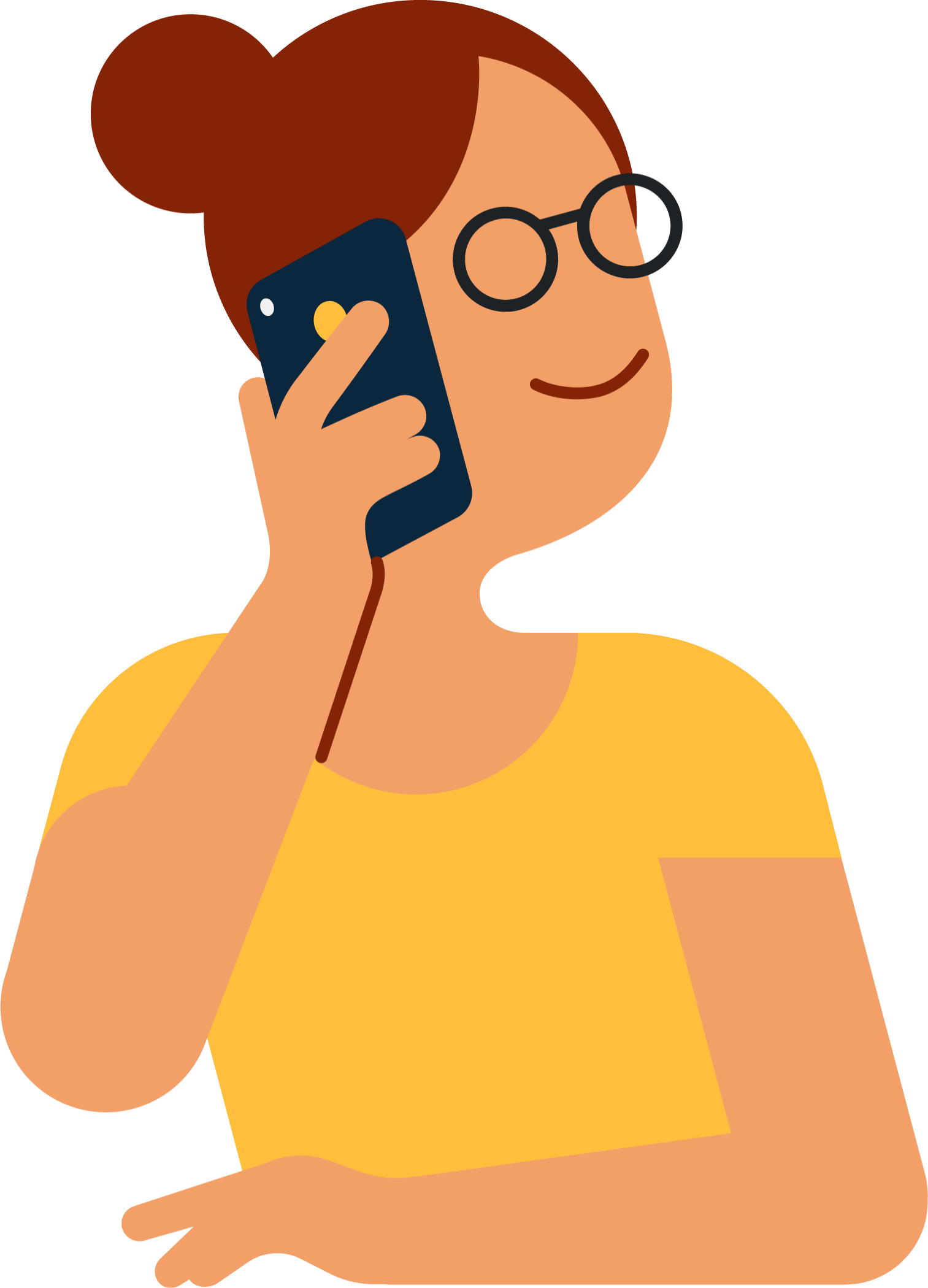 Certification Summary
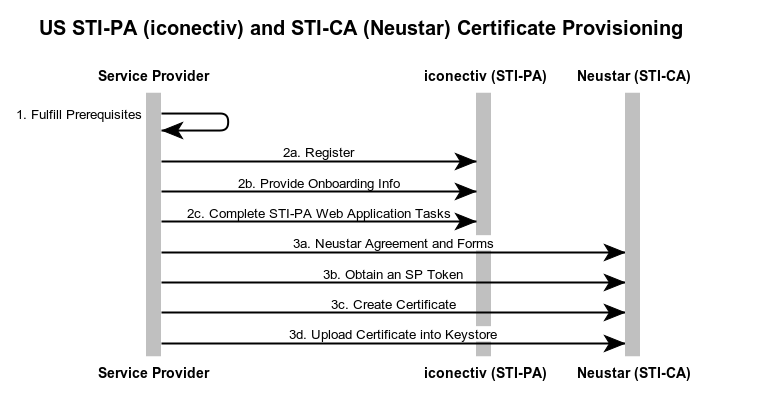 1
Service Provider fulfills prerequisites

Register and onboard with iconectiv
Register: via iconectiv website: authenticate.iconectiv.com
Provide onboarding info 
Complete STI-PA web application tasks

Contract and provision with Neustar 
Neustar agreement and forms
Obtain an SP-Token
Create certificate
Upload certificate into keystore
2
3
Appendix
Suggestions for completing iconectiv questionnaire
Thanks for submitting your STI-PA Account Registration form. We are in the process of validating this request and we need to gather some additional information about this account. 
1. Are you planning to use any other OCNs when requesting SPC Tokens?  Please let us know if any additional SPCs are needed and we'll validate/configure these in your account.
 Sinch Voice believes only one OCN is required, if a company has multiple OCNs they can be included.
2. Could you please specify a SPC Token Expiry timer value?  This is the validity period that the application will use for all of the SPC Tokens issued to your account.  This is an account level setting.  The minimum value is 1 day and the maximum 2 years.  This is a configurable parameter, so you can request for this value to be changed in the future if needed.
  Sinch Voice recommends specifying the maximum of 2 years.
3. Please provide Billing contact information. First and Last name, email address, phone, street address, city, state and zip/postal code. (This is where the invoice will be sent via email). 
 Sinch Voice suggest including all details listed above.
4. Are you working with an approved STI-PA software vendor? If Yes, which one? 
 Sinch Voice suggests specifying “Neustar/Inteliquent”.
Suggestions for completing iconectiv questionnaire, continued
5. Please provide your IP addresses for whitelisting in both the Staging and Production environments. Please review and complete the attached Access Request Form. 
-The Web Portal access sections will be used to access the GUI. The GUI is used for registration, user management, and uploading revoked certificates. Generally, at a bare minimum, you will want to have the IP Addresses of your administrator(s) and any billing personal whitelisted. 
-The API section is for the IPs of the machine(s) that you will be calling into the STI-PA,in order to request Tokens and other functions of the system. The STI-PA is not in the call path, and we cannot dictate a network set up for you, but in our experience, most Service Providers have a server that is not in the call path whitelisted to receive the SPC token. 
 Note: Our networking team can accommodate multiple IP addresses, ranges, and subnets to fit your business needs. Also, if your network has any IPv6 active, please include those address(es) as well.
Sinch Voice provides the following additional guidance:
 The “Web IPs” are for whitelisting iconectiv portal access from customer desktop workstations. This portal has several functions:
billing
managing users who have access to the portal
uploading a certificate, but only if one went bad
signing a legal agreement.
this portal does NOT support TN lookups, reputation scores, etc. Apparently all that will be provided by Inteliquent software
 
The API section is for the IPs of the machine(s) that you will be calling into the STI-PA, in order to request Tokens and other functions of the system. The STI-PA is not in the call path, and we cannot dictate a network set up for you, but in our experience, most Service Providers have a server that is not in the call path whitelisted to receive the SPC token.
 
The “API IPs” are also for whitelisting, but this is for a server process that has several functions
get SBC token (which will then go to the CA/Neustar and then become an STI certificate)
manage a trust list
manage the revocation list
none of these functions are available via the web portal, so the APIs are necessary
the API is not in the flow of the calls
Suggestions for completing iconectiv questionnaire, continued
7. As a note, we will eventually need your aggregate total from your 499a filings per the STI-GA Board Policy: https://sti-ga.atis.org/wp-content/uploads/sites/14/2021/10/211029-STIGA-Board-Policy-Decision-Binder-v3-2-Final.pdf​
This can wait until the production Service Provider Agreement is accepted per the confidentiality clause of the agreement: https://sti-ga.atis.org/wp-content/uploads/sites/14/2020/09/STI-Participant-Agreement-082520.pdf​

Sinch Voice suggests completing per guidelines.